Gerischer-Modell
Theorien (Modelle) des Elektronentransfers an Elektroden:
1. klassisch-phänomenologisch: Butler-Volmer-Formel
2. mikroskopisch, halbklassisch: Marcus-Theorie
Tunnelprozeß
Frank-Condon-Prinzip
Reorganisationsenergie (Libby)
Theorie des Übergangszustandes
FU Berlin            Constanze Donner / Ludwig Pohlmann         2013/2014
1
Gerischer-Modell
3. mikroskopisch, Festkörpertheorie: Gerischer-Modell
(häufig in der Literatur „Gurney-Gerischer-Marcus-Theorie“ genannt!)
			          1931 - 1960  -  1959
Heinz Gerischer (1919 – 1994), Direktor am Fritz-Haber-Institut Berlin
Schüler von Karl Friedrich Bonhoeffer
Schüler von Gerischer: u.a. Gerhard Ertl, Dieter Kolb, Helmut Tributsch,
Michael Gräetzel
FU Berlin            Constanze Donner / Ludwig Pohlmann         2013/2014
2
Gerischer-Modell
Grundprinzip des Ansatzes von Gerischer: 
Aufbauend auf der Marcus-Theorie brachte Gerischer zwei vorher völlig getrennte Welten zusammen:
Elektronenzustände von Molekülen und Ionen:
Schwingungszustände
Molekülorbitale
Elektronenzustände in Metallen:

Festkörpertheorie

Bändermodell, Fermi-Energie
 
Übertragung von Begriffen der Festkörpertheorie auf die Elektrolytlösung
FU Berlin            Constanze Donner / Ludwig Pohlmann         2013/2014
3
Gerischer-Modell
Bergriffserklärung: Adiabatischer und nichtadiabatischer Elektronentransfer:
Wenn zusätzliche elektronische Wechselwirkungen zwischen Reaktanden und Produkten auftreten, so führt dies zu einer Aufspaltung der Energieflächen am Schnittpunkt:
Transmissionsfaktor << 1
Transmissionsfaktor  1
Nicht-adiabatisch, schwache WW
Adiabatisch, starke WW
FU Berlin            Constanze Donner / Ludwig Pohlmann         2013/2014
4
Gerischer-Modell
Adiabatischer Elektronentransfers:  Marcus
Nichtadiabatischer Elektronentransfers:  Gerischer
Grenz-WW-Energie: ca. 0.025 eV: darüber wird es adiabatisch!
FU Berlin            Constanze Donner / Ludwig Pohlmann         2013/2014
5
Gerischer-Modell
Energiebänder im Festkörper: Folge quantenmechanischer Gesetzmäßigkeiten:
Existenz diskreter Energieniveaus
Pauli-Verbot:Aufspaltung der Niveaus bei Molekülbildungen
Translationssymmetrie in Festkörpern
Auffüllen der Niveaus von unten nach oben (energetisch)
FU Berlin            Constanze Donner / Ludwig Pohlmann         2013/2014
6
Gerischer-Modell
Entstehung der Energiebänder: 
Gedankenexperiment: Kondensation eines Gases unter Bildung eines Festkörpers:
In dem Maße, in dem der Abstand der Atome abnimmt, nimmt die Überlappung der Elektronenhüllen zu.
Nach dem Pauli-Prinzip muss die Überlagerung von eines ausgewählten Niveaus bei N Atomen zur Aufspaltung in N eng benachbarte Niveaus führen.
Bei 1022 Atomen und einer Energiebreite von 10 eV ist dann der energetische Unterschied zwischen benachbarten Niveaus:
Zum Vergleich:
bei 25 °C
 die Elektronen können sich frei zwischen den Niveaus bewegen  Energieband statt Energieniveau
FU Berlin            Constanze Donner / Ludwig Pohlmann         2013/2014
7
Energie
Halb-
leiter
Leitungsband
Valenzband
Metall
Isolator
d
Gerischer-Modell
Energiebänder im Festkörper:
Bandstruktur an Abhängigkeit vom Atomabstand d:
Festkörper
-------------
Gas
typische Bandlücken Eg (in eV):
Si: 1.1  Ge: 0.6  InSb: 0.2   Diamant: 5.6
FU Berlin            Constanze Donner / Ludwig Pohlmann         2013/2014
8
Gerischer-Modell
Metalle: 

Valenzband (HOMO, voll besetzte Zustände) und Leitungsband (LUMO, komplett leere Zustände) überlappen sich energetisch:

 Die Elektronen können dank der thermischen Anregung ins Leitugsband übergehen und sich dort frei bewegen!

 „Gas“ der freien Elektronen
Wichtige Begriffe:
Fermienergie: oberste Energie der freien Elektronen (T = 0)
Austrittsarbeit = Energie im Vakuum – Fermienergie
(entspricht etwa der Ionisierungsenergie)
FU Berlin            Constanze Donner / Ludwig Pohlmann         2013/2014
9
Gerischer-Modell
Fermienergie EF: oberste Energie der freien Elektronen (bei T = 0)
Fermi-Dirac-Verteilung (Spin ½, Fermionen):
f(E) = 1 / (1 + exp( (E - EF)/kT) )
EF =  = chemisches Potential der Elektronen im Festkörper
FU Berlin            Constanze Donner / Ludwig Pohlmann         2013/2014
10
Gerischer-Modell
Nichtleiter und Halbleiter:
Unbesetztes Band der Leitungselektronen (Leitungsband)
Besetztes Band der Valenzelektronen (Valenzband)
Fermienergie: etwa die mittlere Energie zwischen den beiden Bändern in der „Bandlücke“

Nichtleiter: sehr große Bandlücke
Halbleiter: Bandlücke ist in der Größenordnung der thermischen Anregung
FU Berlin            Constanze Donner / Ludwig Pohlmann         2013/2014
11
Gerischer-Modell
Redoxpaare in Elektrolytlösungen:
Die Elektronen, die im Redoxprozeß ausgetauscht werden, besitzen ebenfalls ein chemisches Potential
 so kann man ihnen auch formal eine Fermienergie zuordnen
Allerdings nur formal: keine Translationssymmetrie, kein Gas der freien Elektronen!
Bezogen auf die Energie der Elektronen im Vakuum hat dann die Standard-Wasserstoff-Reaktion eine Fermienergie von ca. 4.5 eV ( 4.3 .. 4.8 eV)
 die elektronische Energie eines Redoxpaares ist dann:
W = -4.5 eV – e E0
FU Berlin            Constanze Donner / Ludwig Pohlmann         2013/2014
12
Gerischer-Modell
Ansatz von Gerischer:
Verteilung der Schwingungsenergien der Reaktanden und der Produkte
 Verteilung der elektronischen fluktuierenden Zustände!
Bei homogenen Redoxreaktionen in der Lösung: Der Elektronentransfer passiert nicht, wie in der ursprünglichen Marcus-Theorie, genau am Schnittpunkt der Energiekurven (und nur dort), sondern in einem Bereich um den Schnittpunkt herum. Entscheidend ist das Überlappungsintegral!
FU Berlin            Constanze Donner / Ludwig Pohlmann         2013/2014
13
Gerischer-Modell
Ansatz von Gerischer:
Bei Reaktionen an der Elektrode ist die Verteilung der Elektronenzustände auf der Metallseite ist ebenso wichtig und ersetzt die Rolle des anderen Redoxpartners:
 Integration über alle möglichen Zustände
FU Berlin            Constanze Donner / Ludwig Pohlmann         2013/2014
14
Gerischer-Modell
Es gilt für die Verteilung der möglichen elektronischen Energiezustände 
des Redoxsystems im Elektrolyten nach Gerischer:
(Bolzmannverteilungen der Aktivierungsenergien  Gausskurven in E)
Die Zustandsdichte ergibt sich dann durch Multiplikation mit den Konzentrationen 
der oxidierten bzw. reduzierten Spezies:
FU Berlin            Constanze Donner / Ludwig Pohlmann         2013/2014
15
Gerischer-Modell
Analog gilt für die Zustandsverteilung  D(E) der Elektronen auf der Metallseite:
Zustandsdichte * Besetzungswahrscheinlichkeit
f(E) - Fermiverteilung
Ec – Energie am Boden des Leitungsbandes
FU Berlin            Constanze Donner / Ludwig Pohlmann         2013/2014
16
Gerischer-Modell
Ansatz von Gerischer: 
Berechnung der Tunnelwahrscheinlichkeit (= ET-Geschwindigkeit):

Da isoenergetisch: 
-> bei einer gegebenen Energie ist sie proportional zur Anzahl der besetzten und unbesetzten Quantenzustände (Zustandsdichte) links und rechts von der Grenzfläche
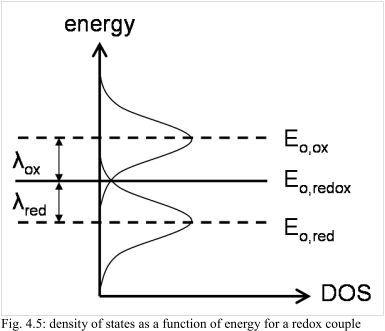 unbesetzt
Metall: Fermi-Dirac
ET, Reduktion
EF
ET, Oxidation
FU Berlin            Constanze Donner / Ludwig Pohlmann         2013/2014
17
Gerischer-Modell
Ansatz von Gerischer: 
Berechnung der Tunnelwahrscheinlichkeit (= ET-Geschwindigkeit):

Berechnung der anodischen Stromdichte: 
-> Oxidation: Elektronen gehen von den besetzten Zuständen in der Lösung (Red-Peak) in die unbesetzten Zustände im Metall über

-> Reduktion: Elektronen gehen von den besetzten Zuständen im Metall  in die unbesetzten Zustände in der Lösung (Ox-Peak) über

-> ET-Transferrate (= Stromdichte) ist dann das Integral über die Energiezustände:

 j = ∫f(E) Dred(E) dE (Oxidation)
FU Berlin            Constanze Donner / Ludwig Pohlmann         2013/2014
18
Gerischer-Modell
Ansatz von Gerischer: 
Berechnung der Tunnelwahrscheinlichkeit (= ET-Geschwindigkeit)
Näherungsweise Lösung: nur nennenswerte Beiträge in der Nähe der Fermi-Kante:
j = ∫f(E) Dred(E) dE

D.h. in guter Näherung erhält man die Marcus-Formel für den Elektronen-
transfer an Metallelektroden!
FU Berlin            Constanze Donner / Ludwig Pohlmann         2013/2014
19